Relationships Education and Health Education
Primary Schools Parent Guide
Presentation Aims
Statutory guidance
Curriculum content –Relationships Education & Health Education 
Relationships education – what does it cover and why is it important?
The right age to teach RSE
Parents right to withdraw
Parent & young people’s views
Statutory Teaching
From September 2020, relationships education and health education will become compulsory in all primary schools
Primary school pupils will be taught the basics of sex education within the National Curriculum Science, which includes puberty & reproduction
These legislative commitments will help ensure all our children and young people regardless of the school they attend, are armed with age appropriate knowledge and information to build healthy and safe relationships into adulthood.
Relationships Education
The statutory guidance states the following should be taught:
Families and people who care for me
Primary
Caring friendships
Secondary
Respectful relationships
Online relationships
Being safe
Intimate and sexual relationships, including sexual health
[Speaker Notes: Relationships Education will put in place the building blocks needed for positive and safe relationships, including with family, friends and online. 
Your child will be taught what a relationship is, what friendship is, what family means and who can support them. In an age-appropriate way, your child’s school will cover how to treat each other with kindness, consideration and respect. 

For more details on the guidance, please see pages 25-29 of the following guidance document:
https://assets.publishing.service.gov.uk/government/uploads/system/uploads/attachment_data/file/805781/Relationships_Education__Relationships_and_Sex_Education__RSE__and_Health_Education.pdf]
Health Education
Mental wellbeing
Health Education aims to give your child the information they need to make good decisions about their own health and wellbeing, to recognise issues in themselves and others, and to seek support as early as possible when issues arise.
Internet safety and harms
Physical health and fitness
Healthy eating
Drugs, alcohol and tobacco
Health and prevention
Basic first aid
Changing adolescent body
[Speaker Notes: Health Education aims to give your child the information they need to make good decisions about their own health and wellbeing, to recognise issues in themselves and others, and to seek support as early as possible when issues arise. 

For more details on the guidance, please see pages 35-38 of the following guidance document:
https://assets.publishing.service.gov.uk/government/uploads/system/uploads/attachment_data/file/805781/Relationships_Education__Relationships_and_Sex_Education__RSE__and_Health_Education.pdf]
What does Relationships Education cover?
At primary age, relationships education will help pupils to identify what areas of the body are private, how their bodies will change, how to say no and who they can talk to if they are worried
Later, it explores what a healthy relationship looks like, giving them the language to communicate and report when someone is making them feel uncomfortable or making them do things they don’t want to do
It promotes an awareness of where to turn for help, identifying trusted adults in their lives
It also provides an opportunity to integrate an awareness of resilience-building as part of effective PSHE.
Relationships Education
Relationships Education in primary schools will protect children
There is widespread agreement that children need to be able to recognise abusive behaviour and to know how to seek help if they are worried about abuse or experience it
The new guidance states that by the end of primary school all children should know: ‘how to report concerns or abuse, and the vocabulary and confidence needed to do so’.
The Sex Education Forum believes that Relationships Education should promote equal, safe and enjoyable relationships and be taught in a way which fosters LGBT and gender equality, in line with the Equalities Act 2010. The new Government guidance is compatible with this.
What is the right age to start teaching Relationships & Sex Education (RSE)?
Children take in the information around them about sex and relationships from a very young age even if no-one talks to them about it. Many of the things they pick up are incorrect and confusing. For this reason it is important that parents and carers answer their children's questions to help them make sense of it all
Good quality RSE is taught through a spiral curriculum which develops with the child. RSE begins with teaching children about appropriate behaviour, safety and basic understanding of their bodies and how families care for them. Five year olds are not taught about how people have sex.
Parents right of withdrawal from September 2020
You cannot withdraw your child from Relationships Education because it is important that all children receive this content, covering topics such as friendships and how to stay safe
Your child’s primary school can choose to teach Sex Education. If you’d like to know more about this, we recommend speaking to the school to understand what will be taught and when. 
If you do not want your child to take part in some or all of the lessons on Sex Education, you can ask that they are withdrawn. At primary level, the head teacher must grant this request. 
The science curriculum in all maintained schools also includes content on human development, including reproduction, which there is no right to withdraw from.
[Speaker Notes: The new legislation brought in through the Children and Social Work Act 2017 will bring about some important changes in relation to parental rights to withdraw children from school RSE:]
Do parents generally support RSE?
Most parents are very supportive of schools providing relationships and sex education, and also want to play a part in educating their children at home
92% of parents support the teaching of PSHE education (which includes lessons about staying safe from abuse) in all schools (YouGov poll, PSHE Association, 2016)
To fully meet the needs of young people there is a need for proactive support for parents and carers to have an active role in providing RSE at home, and improved and ongoing home-school RSE communication can make an important contribution to this.
[Speaker Notes: Effective RSE is a partnership between parents and schools. Parents need to be given adequate information about what is taught and when. School-home communication about RSE should start early so that parents can anticipate topics covered at school and make their own timely input or follow up at home. And parents have just as much right to expect good quality teaching in RSE as in other subjects.

To fully meet the needs of children and young people there is a need for proactive support for parents and carers to have an active role in providing RSE at home, and improved and ongoing home-school RSE communication can make an important contribution to this.]
View of young people
Young people say that school is their preferred first choice for RSE, followed by their parents, but currently many parents are falling short in providing RSE at home
For boys, the main source of sex education while growing up is school (39%), followed by friends (24%), with fathers accounting for 3% and mothers 4%.
40% girls and young women want to receive information from their mothers but only 14% do.
Health professionals are the main source of RSE for only 1% of boys and young men and 3% for girls and young women, yet around a quarter of both sexes would prefer them to be their main source. 
A recent Barnardo’s poll of 11-15 year olds found that 74% believed that children would be safer if they had age appropriate classes on RSE.
Information handout for Parents
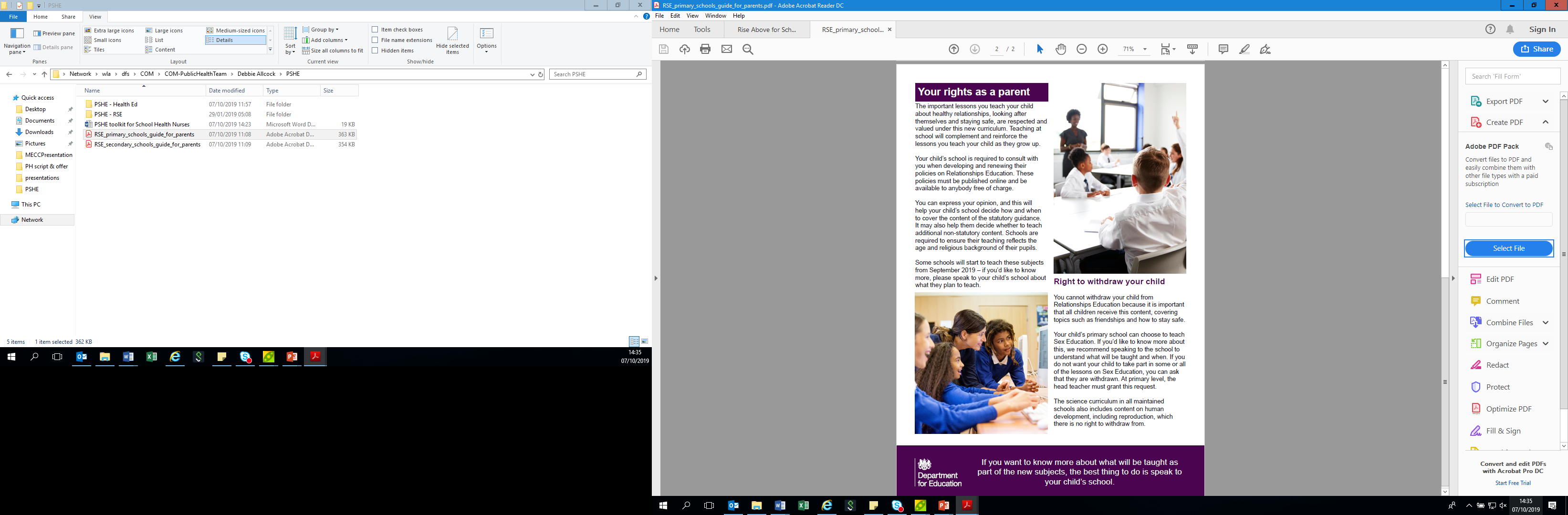 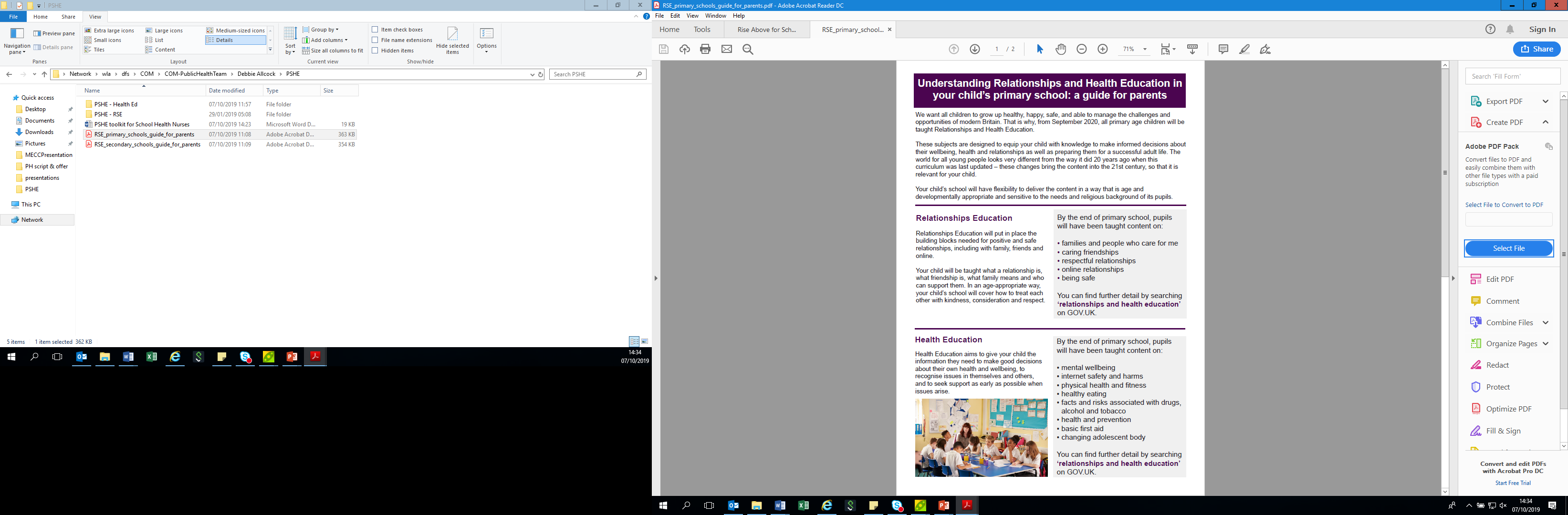 [Speaker Notes: Handout available to parents explaining RSE delivery in schools, the purpose and outlining the content.]
References
Department for Education – Statutory guidance https://assets.publishing.service.gov.uk/government/uploads/system/uploads/attachment_data/file/805781/Relationships_Education__Relationships_and_Sex_Education__RSE__and_Health_Education.pdf 

Sex Education Forum https://www.sexeducationforum.org.uk/resources 

PSHE Association                                                          https://www.pshe-association.org.uk/pshe-education-guide-parents